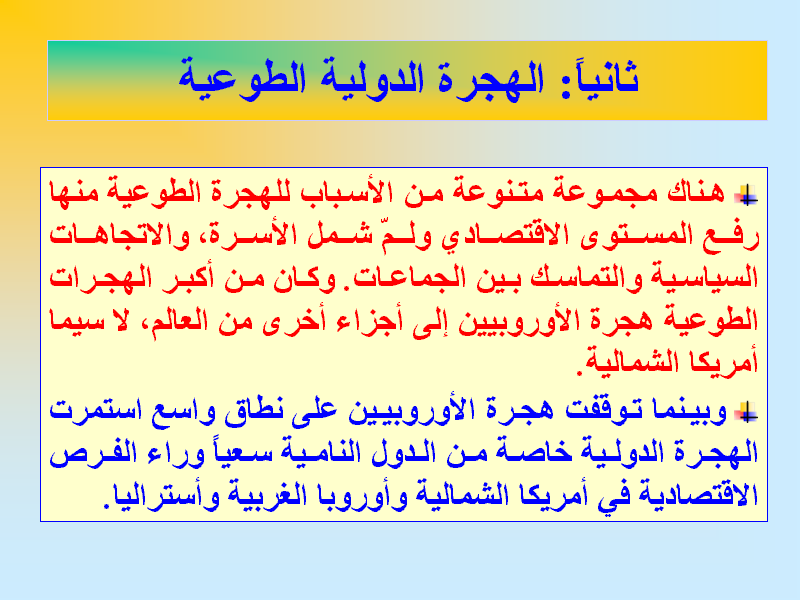 الاحصاء السكاني والديمغرافيا
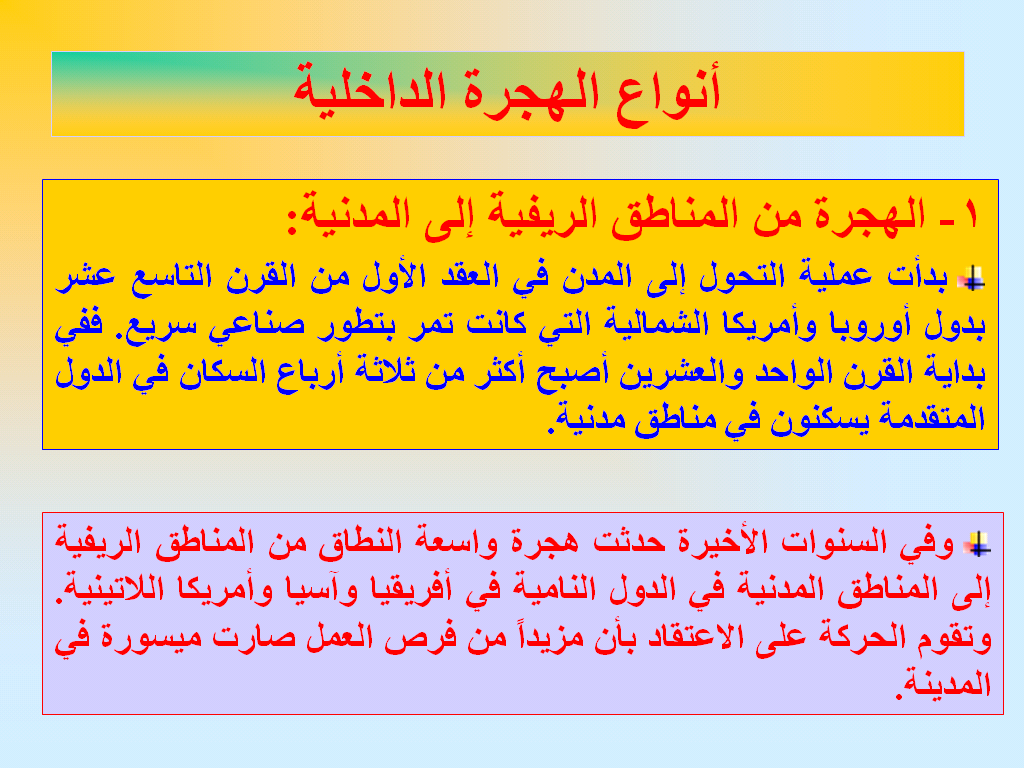 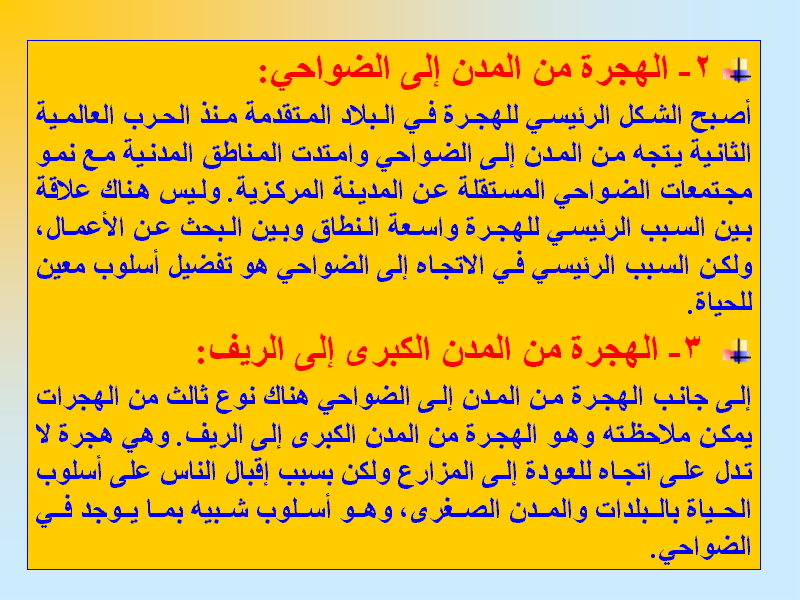 الاحصاء السكاني والديمغرافيا
النمو السكانى والاسقاطات السكانية
أولا: التقدير بين تعدادين
1- طريقة التزايد المنتظم (المتوالية الهندسية)                               
                                               n                                    
             (1 + r ) =    Pn/ Po

                                                    n
           Pn = Po (1 + r )
الاحصاء السكاني والديمغرافيا
2- طريقة التزايد المستمر 
                                                         r n             
      e =    Pn/ Po



                           r n
     Pn = Po  e
يفترض فى هاتين الطريقتين عدم وجود اى تغييرات فجائية تؤثر على نمو السكان بين هاتين النقطتين.
الاحصاء السكاني والديمغرافيا
يمكن استخدام هاتين الطريقتين فى تقديرات السكان بعد التعداد الثانى بثلاث سنوات او أربعة سنوات فقط وذلك لفرض ثبات معدلات عناصر النمو السكانى.